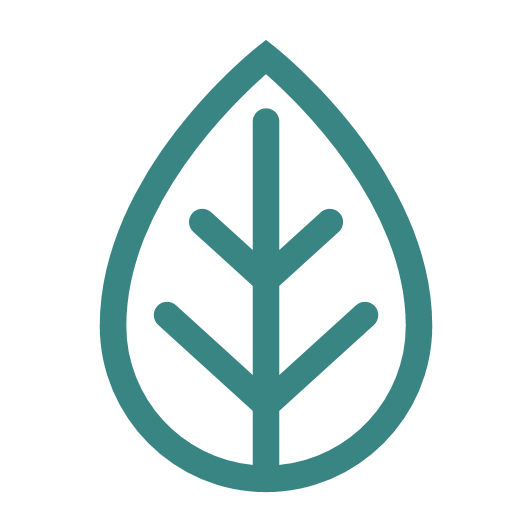 TAILWIND MASSAGE
수료 인증서
이수자
MADELEINE BRUNELLE
메시지 테라피 교육을 완료했음을 인증합니다.
20XX년 6월 4일
Taylor Phillips, LMT
날짜